Лекція. PHP Форми та  додаткові можливості
Калюжняк А.В.
План:
Обробка форм PHP

Розширені можливості PHP
PHP - проста форма HTML
Обробка форм PHP
$_GET і $_POST використовуються для збору даних форми
<html>
<body>
Щоб відобразити подані дані, ви можете  просто повторити всі
змінні. "welcome.php" виглядає так:
<form action="welcome.php" method="post">  Name: <input type="text" name="name"><br>
E-mail: <input type="text" name="email"><br>
<input type="submit">
</form>
<html>
<body>
Welcome <?php echo $_POST["name"]; ?><br>
Your email address is: <?php echo $_POST["email"]; ?>
</body>
</html>
</body>
</html>
Метод POST
PHP - проста форма HTML
Обробка форм PHP
<html>
<body>

<form action="welcome_get.php" method="get">  Name: <input type="text" name="name"><br>
E-mail: <input type="text" name="email"><br>
<input type="submit">
</form>

</body>
</html>
"welcome_get.php" виглядає так:
<html>
<body>
Welcome <?php echo $_GET["name"]; ?><br>
Your email address is: <?php echo $_GET["email"]; ?>
</body>
</html>
Метод GET
Обробка форм PHP
Перевірка форми PHP
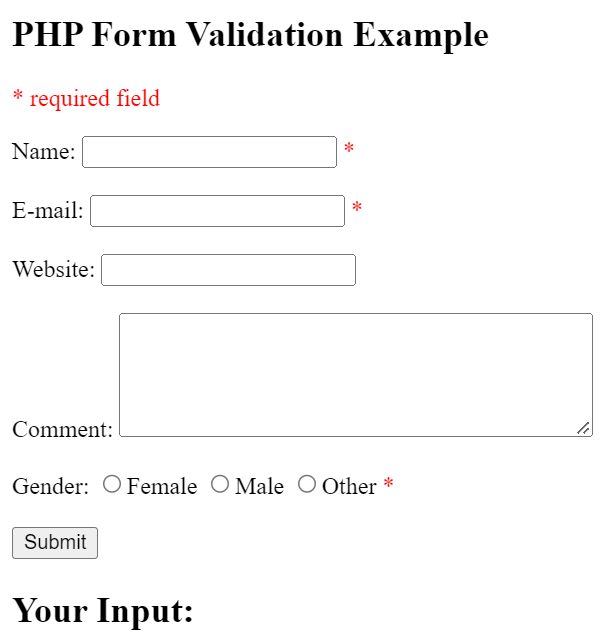 Текстові поля
Name: <input type="text" name="name">
E-mail: <input type="text" name="email">  Website: <input type="text" name="website">
Comment: <textarea name="comment" rows="5" cols="40"></textarea>
Радіо кнопки
Gender:
<input type="radio" name="gender" value="female">Female
<input type="radio" name="gender" value="male">Male
<input type="radio" name="gender" value="other">Other
HTML-код форми виглядає так:
<form method="post" action="<?php echo htmlspecialchars($_SE
RVER["PHP_SELF"]);?>">
$_SERVER["PHP_SELF"] — це надглобальна змінна, яка повертає
ім’я файлу поточного сценарію, що виконується.

Функція htmlspecialchars() перетворює спеціальні символи на сутності HTML. Це  означає, що він замінить символи HTML, такі як < і >, на < і >. Це запобігає  зловмисникам від використання коду, вставляючи код HTML або Javascript (атаки  міжсайтового сценарію) у форми.
Обробка форм PHP
Перевірка форми PHP
Змінна $_SERVER["PHP_SELF"] може бути використана хакерами!

Якщо на вашій сторінці використовується PHP_SELF, користувач може ввести косу риску (/), а потім  виконати деякі команди міжсайтового сценарію (XSS).
Припустімо, що у нас є така форма на сторінці під назвою "test_form.php":
<form method="post" action="<?php echo $_SERVER["PHP_SELF"];?>">

Тепер, якщо користувач вводить звичайну URL-адресу в адресний рядок, як-от
«http://www.example.com/test_form.php», наведений вище код буде перекладено на:
<form method="post" action="test_form.php">

Якщо користувач вводить таку URL-адресу в адресний рядок:

http://www.example.com/test_form.php/%22%3E%3Cscript%3Ealert('hacked')%3C/script%3E
У цьому випадку наведений вище код буде перекладено на:
<form method="post" action="test_form.php/"><script>alert('hacked')</script>
Цей код додає тег сценарію та команду сповіщення. Коли сторінка завантажиться, буде виконано код
JavaScript (користувач побачить вікно сповіщення).
Обробка форм PHP
Перевірка форми PHP
Як уникнути експлойтів $_SERVER["PHP_SELF"]?

Експлойтів $_SERVER["PHP_SELF"] можна уникнути за допомогою функції htmlspecialchars().

Код форми

<form method="post" action="<?php echo htmlspecialchars($_SERVER["PHP_SELF"]);?>">

Тепер, якщо користувач спробує використати змінну PHP_SELF, це призведе до такого результату:
<form method="post" action="test_form.php/&quot;&gt;&lt;scri  pt&gt;alert('hacked')&lt;/script&gt;">
шкоди не завдано
передамо всі змінні через функцію PHP htmlspecialchars()
Обробка форм PHP
Форми PHP - обов'язкові поля
<?php
// define variables and set to empty values
$nameErr = $emailErr = $genderErr = $websiteErr = "";
$name = $email = $gender = $comment = $website = "";

if ($_SERVER["REQUEST_METHOD"] == "POST") {
if (empty($_POST["name"])) {
$nameErr = "Name is required";
} else {
$name = test_input($_POST["name"]);
}

if (empty($_POST["email"])) {
$emailErr = "Email is required";
} else {
$email = test_input($_POST["email"]);
}

if (empty($_POST["website"])) {
$website = "";
} else {
$website = test_input($_POST["website"]);
}

if (empty($_POST["comment"])) {
$comment = "";
} else {
$comment = test_input($_POST["comment"]);
}

if (empty($_POST["gender"])) {
$genderErr = "Gender is required";
} else {
$gender = test_input($_POST["gender"]);
}
}
?>
<form method="post" action="<?php echo htmlspecialchars($_SERVER["PHP_
SELF"]);?>">

Name: <input type="text" name="name">
<span class="error">* <?php echo $nameErr;?></span>
<br><br>  E-mail:
<input type="text" name="email">
<span class="error">* <?php echo $emailErr;?></span>
<br><br>  Website:
<input type="text" name="website">
<span class="error"><?php echo $websiteErr;?></span>
<br><br>
Comment: <textarea name="comment" rows="5" cols="40"></textarea>
<br><br>  Gender:
<input type="radio" name="gender" value="female">Female
<input type="radio" name="gender" value="male">Male
<input type="radio" name="gender" value="other">Other
<span class="error">* <?php echo $genderErr;?></span>
<br><br>
<input type="submit" name="submit" value="Submit">
</form>
Обробка форм PHP
Перевірка електронної пошти та URL-адреси
Перевірка імені
Функція preg_match() шукає в рядку шаблон,
повертаючи true, якщо шаблон існує, і false в іншому  випадку.
$name = test_input($_POST["name"]);
if (!preg_match("/^[a-zA-Z-' ]*$/",$name))
{
$nameErr = "Only letters and white space allowed";
}
перевірка електронної пошти
$email = test_input($_POST["email"]);
if (!filter_var($email, FILTER_VALIDATE_EMAIL)) {
<?php
// define variables and set to empty values
$nameErr = $emailErr = $genderErr = $websiteErr = "";
$name = $email = $gender = $comment = $website = "";
if ($_SERVER["REQUEST_METHOD"] == "POST") {
if (empty($_POST["name"])) {
$nameErr = "Name is required";
} else {
$name = test_input($_POST["name"]);
// check if name only contains letters and whitespace  if (!preg_match("/^[a-zA-Z-' ]*$/",$name)) {
$nameErr = "Only letters and white space allowed";
}
}

if (empty($_POST["email"])) {
$emailErr = "Email is required";
} else {
$email = test_input($_POST["email"]);
// check if e-mail address is well-formed
if (!filter_var($email, FILTER_VALIDATE_EMAIL)) {
$emailErr = "Invalid email format";
}
}

if (empty($_POST["website"])) {
$website = "";
} else {
$website = test_input($_POST["website"]);
// check if URL address syntax is valid (this regular expression also allows dashes in the URL)
if (!preg_match("/\b(?:(?:https?|ftp):\/\/|www\.)[-a-z0-9+&@#\/%?=~_|!:,.;]*[-a-z0-9+&@#\/%=~_|]/i",$website)) {
$websiteErr = "Invalid URL";
}
}
$emailErr = "Invalid email format";
}
перевірка URL-адреси
$website = test_input($_POST["website"]);
if (!preg_match("/\b(?:(?:https?|ftp):\/\/|www\.)[-a-z0-
9+&@#\/%?=~_|!:,.;]*[-a-z0-9+&@#\/%=~_|]/i",$website)) {
$websiteErr = "Invalid URL";
}
if (empty($_POST["comment"])) {
$comment = "";
} else {
$comment = test_input($_POST["comment"]);
}
if (empty($_POST["gender"])) {
$genderErr = "Gender is required";
} else {
$gender = test_input($_POST["gender"]);
}
}
?>
Дата й час PHP
Розширені можливості PHP
Функція PHP Date()	date(format,timestamp)

Ось деякі символи, які зазвичай використовуються для дат:
d - Позначає день місяця (від 01 до 31)
m - означає місяць (від 01 до 12)
Y – означає рік (чотирма цифрами)
l (малий регістр 'L') - представляє день тижня
Інші символи, як-от "/", "." або "-", також можна вставляти між  символами для додаткового форматування.
<?php
echo "Today  echo "Today  echo "Today  echo "Today
?>
is " . date("Y/m/d") . "<br>";
is " . date("Y.m.d") . "<br>";
is " . date("Y-m-d") . "<br>";  is " . date("l");
Дата й час PHP
Розширені можливості PHP
Отримати час

Ось кілька символів, які зазвичай використовуються для  позначення часу:
H - 24-годинний формат години (з 00 до 23)
h - 12-годинний формат години з нулями на початку (від 01 до
12)
i - хвилини з нулями на початку (від 00 до 59)
s - секунди з нулями на початку (від 00 до 59)
a – нижній регістр Ante meridiem і Post meridiem (до полудня
або після полудня)

<?php
echo "The time is " . date("h:i:sa");
?>
Отримайте свій часовий пояс
<?php  date_default_timezone_set("America/New_York");  echo "The time is " . date("h:i:sa");
?>
Дата й час PHP
Розширені можливості PHP
Створення дати за допомогою mktime()
Додатковий параметр timestamp у функції date() визначає позначку часу. Якщо опущено,  використовуватимуться поточні дата й час (як у наведених вище прикладах).
mktime(hour, minute, second, month, day, year)
<?php
$d=mktime(11, 14, 54, 8, 12, 2014);
echo "Created date is " . date("Y-m-d h:i:sa",
?>
Створення дати з рядка за допомогою strtotime()
PHP досить розумно перетворює  рядок на дату, тому ви можете  вводити різні значення:
$d);
<?php
$d=strtotime("tomorrow");
echo date("Y-m-d h:i:sa", $d) .
"<br>";
strtotime(time, now)
$d=strtotime("next Saturday");
echo date("Y-m-d h:i:sa", $d) . "<br>";
<?php
$d=strtotime("10:30pm  echo "Created date is
?>
April 15 2014");
" . date("Y-m-d h:i:sa", $d);
$d=strtotime("+3 Months");  echo date("Y-m-d h:i:sa", $d) .
?>
"<br>";
Розширені можливості PHP
Файли cookie PHP
setcookie(name, value, expire, path, domain, secure, httponly);
Щоб змінити файл cookie, просто встановіть
(знову) файл cookie за
допомогою setcookie()функції:
<?php
$cookie_name = "user";
$cookie_value = "John Doe";
setcookie($cookie_name, $cookie_value,
<?php
$cookie_name = "user";
$cookie_value = "Alex Porter";  setcookie($cookie_name, $cookie_value, time() +  (86400 * 30), "/");
?>
<html>
<body>
time() +
(86400 *
?>
<html>
<body>
30), "/"); // 86400 = 1 day
<?php
if(!isset($_COOKIE[$cookie_name])) {
<?php
if(!isset($_COOKIE[$cookie_name])) {
echo "Cookie named '" . $cookie_name . "' is not set!";
} else {
echo "Cookie '" . $cookie_name . "' is set!<br>";  echo "Value is: " . $_COOKIE[$cookie_name];
}
?>
echo "Cookie  not set!";
} else {
echo "Cookie  set!<br>";
named '" . $cookie_name . "' is
'" . $cookie_name . "' is

" . $_COOKIE[$cookie_name];
echo "Value is:
}
?>
</body>
</html>
</body>
</html>
setcookie("user", "", time() - 3600);
Видалити файл cookie
Розширені можливості PHP
Сеанси PHP
Сеанс — це спосіб зберігання інформації (у змінних), яка буде використовуватися на кількох сторінках.
Сеанс починається з session_start()функцією.
<?php
// Start the session
session_start();
?>
<!DOCTYPE html>
<html>
<body>
Змінні сеансу встановлюються за  допомогою глобальної змінної PHP:
$_SESSION.
Файл demo_session1.php. На цій  сторінці ми починаємо новий сеанс  PHP і встановлюємо деякі змінні  сеансу:
<?php
// Set session variables
$_SESSION["favcolor"] = "green";
$_SESSION["favanimal"] = "cat";  echo "Session variables are set.";
?>
</body>
</html>
Сеанси PHP
Розширені можливості PHP
<?php  session_start();
?>
<!DOCTYPE html>
<html>
<body>
Отримання значення змінних сеансу PHP
"demo_session2.php". З цієї сторінки ми  отримаємо доступ до інформації про  сеанс, яку ми встановили на першій  сторінці ("demo_session1.php").
<?php
// Echo session variables that were set on previous page  echo "Favorite color is " . $_SESSION["favcolor"] . ".<br>";  echo "Favorite animal is " . $_SESSION["favanimal"] . ".";
?>
Також зауважте, що всі значення  змінних сеансу зберігаються в  глобальній змінній $_SESSION:
<?php
session_start();
?>
<!DOCTYPE html>
<html>
<body>
</body>
</html>
<?php
print_r($_SESSION);
?>

</body>
</html>
Сеанси PHP
Розширені можливості PHP
Щоб змінити змінну сеансу, просто перезапишіть її:

<?php  session_start();
?>
<!DOCTYPE html>
<html>
<body>

<?php
// to change a session variable, just overwrite it
Щоб видалити всі глобальні змінні сеансу та знищити сеанс,
використовуйте session_unset() та session_destroy():
<?php
session_start();
?>
<!DOCTYPE html>
<html>
<body>
$_SESSION["favcolor"]  print_r($_SESSION);
?>
= "yellow";
<?php
// remove all session
session_unset();
variables
</body>
</html>
// destroy the session
session_destroy();
?>
</body>
</html>
Фільтри PHP
Розширені можливості PHP
Перевірка даних = Визначте, чи дані належної форми.

Очищення даних = видалення будь-яких недозволених символів із даних.
filter_list()функцію можна використовувати для переліку того, що  пропонує розширення фільтра PHP:
Ви завжди повинні перевіряти
зовнішні дані!
Недійсні подані дані можуть  призвести до проблем із безпекою  та зламати вашу веб-сторінку!
Використовуючи PHP-фільтри, ви  можете бути впевнені, що ваша  програма отримує правильні вхідні  дані!
<table>
<tr>
<td>Filter Name</td>
<td>Filter ID</td>
</tr>
<?php
foreach (filter_list() as $id =>$filter) {  echo '<tr><td>' . $filter . '</td><td>' .
filter_id($filter) . '</td></tr>';
}
?>
</table>
Фільтри PHP
Розширені можливості PHP
Функція filter_var()фільтрує одну змінну за допомогою вказаного фільтра. Для цього потрібні дві частини даних:
Змінна, яку ви хочете перевірити
Тип перевірки для використання
видалення всіх тегів HTML із рядка:
ilter_var()функція для перевірки, чи є змінна $int цілим
числом. Якщо $int є цілим числом, вихід коду нижче буде: «Ціле
число дійсне». Якщо $int не є цілим числом, результатом буде:
«Ціле число недійсне»:
<?php
$str = "<h1>Hello World!</h1>";
$newstr = filter_var($str, FILTER_SANITIZE_STRING);
echo $newstr;
?>
чи є змінна $ip дійсною IP-адресою:
<?php
$int = 100;
if (!filter_var($int, FILTER_VALIDATE_INT) ===  false) {
echo("Integer is valid");
} else {
echo("Integer is not valid");
}
?>
<?php
$ip = "127.0.0.1";
if (!filter_var($ip, FILTER_VALIDATE_IP) === false) {  echo("$ip is a valid IP address");
} else {
echo("$ip is not a valid IP address");
}
?>
Дякую за увагу!